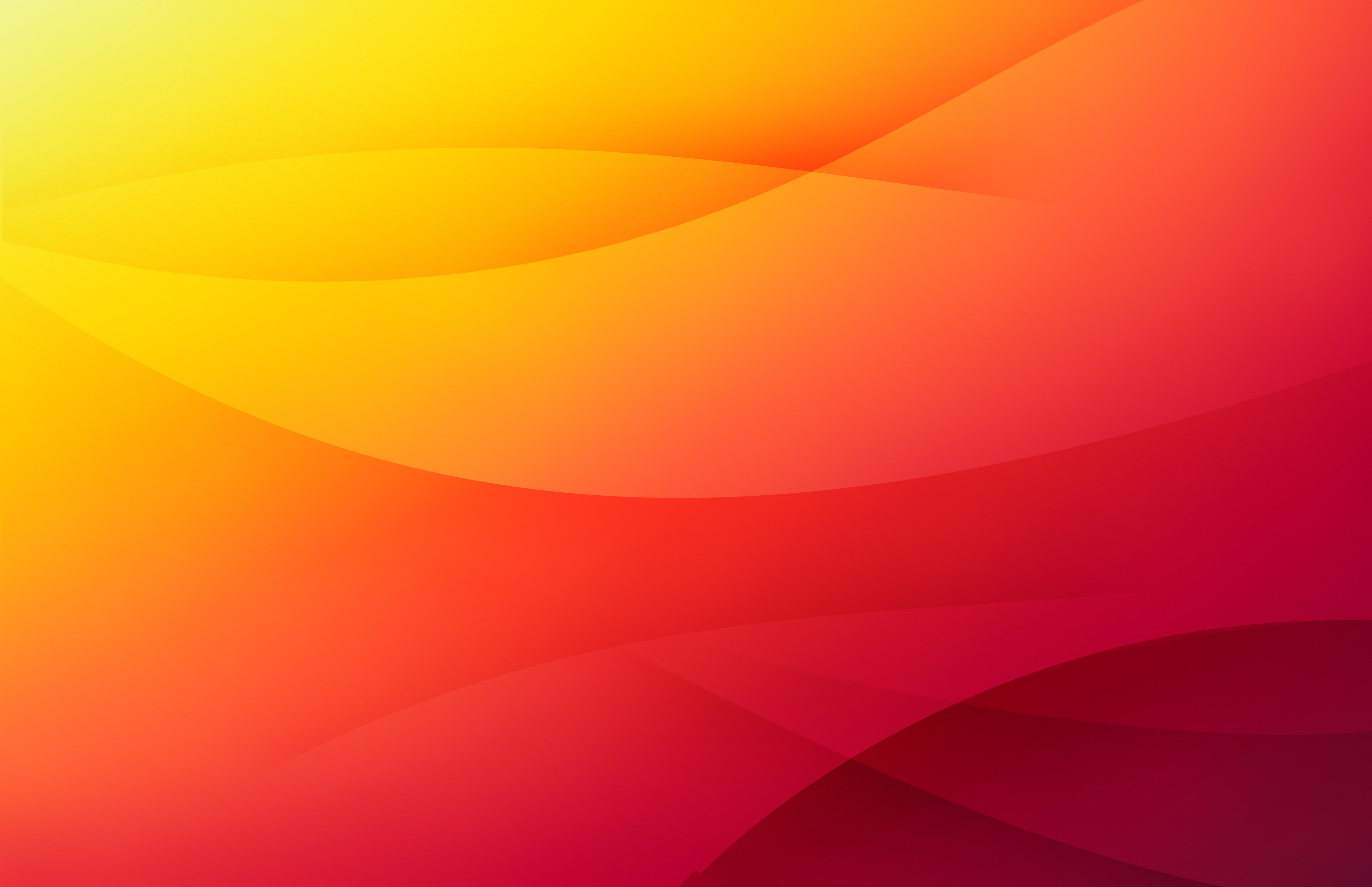 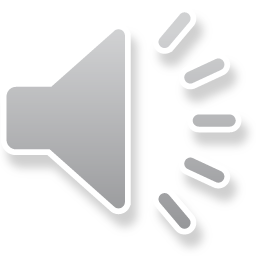 Family Members Living with Substance Use Disorders in a  Community Collaborative
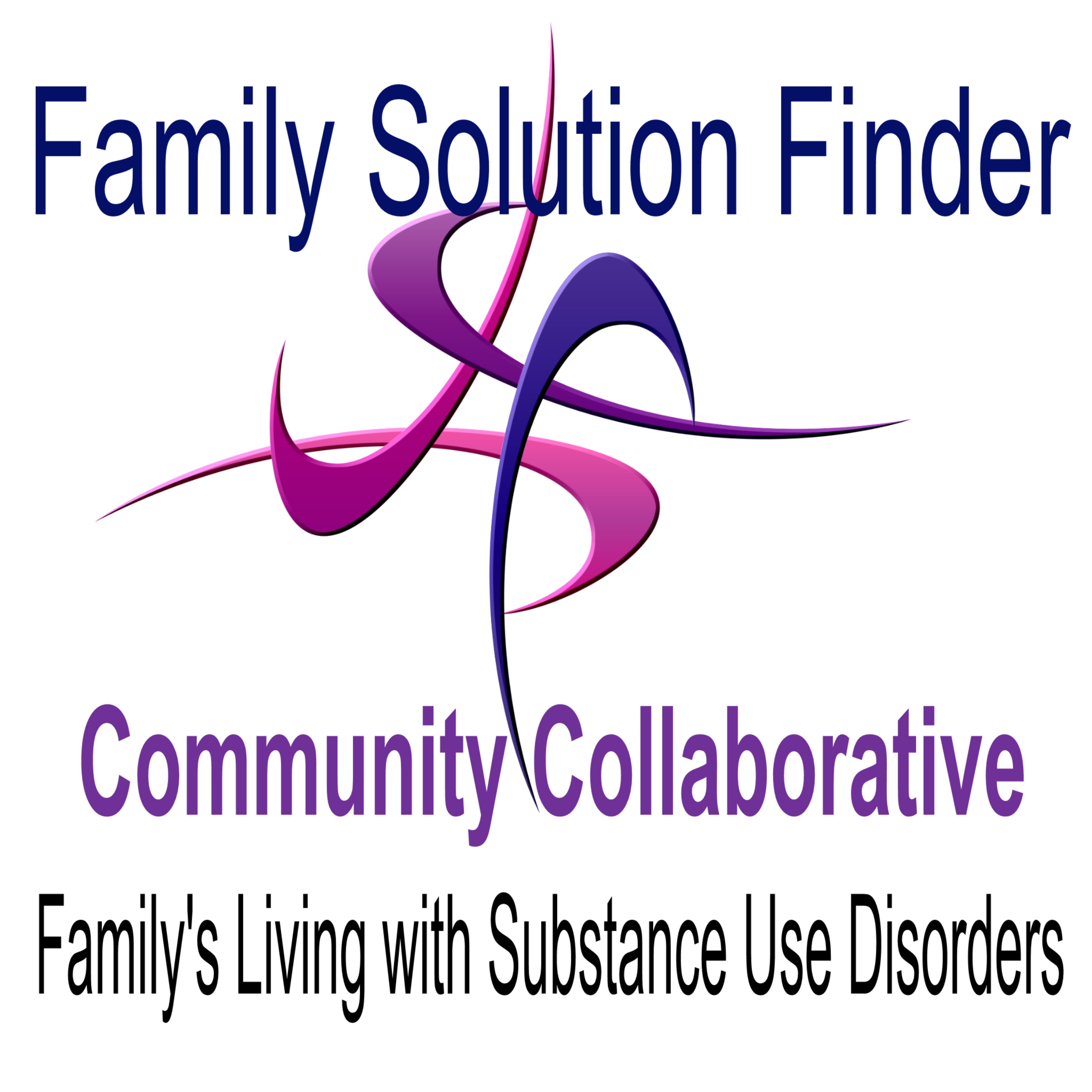 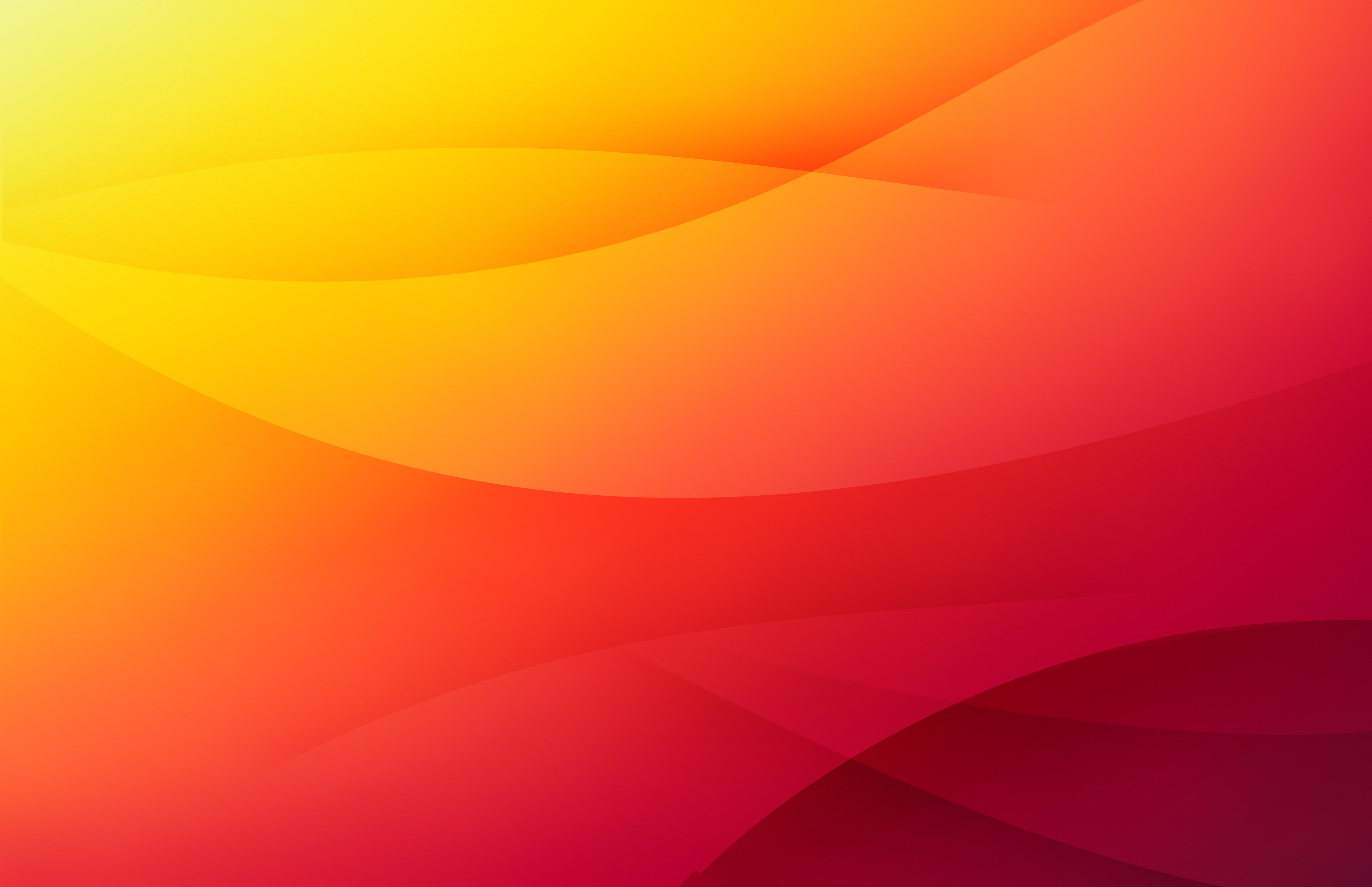 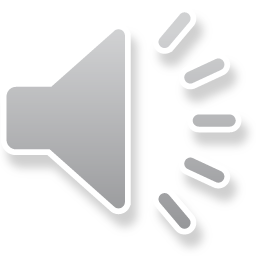 The Family Members
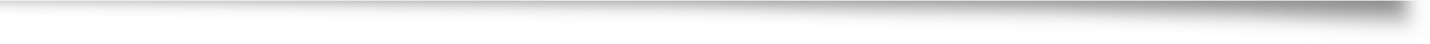 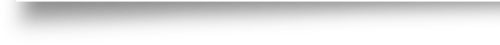 Open definition of what composes a family.
Family has a system and in the system is a dynamic of the individual family members.
Family’s naturally seeks to balance themselves and support eachother as a family unit.
Substance use disorders significantly disrupt all the above.
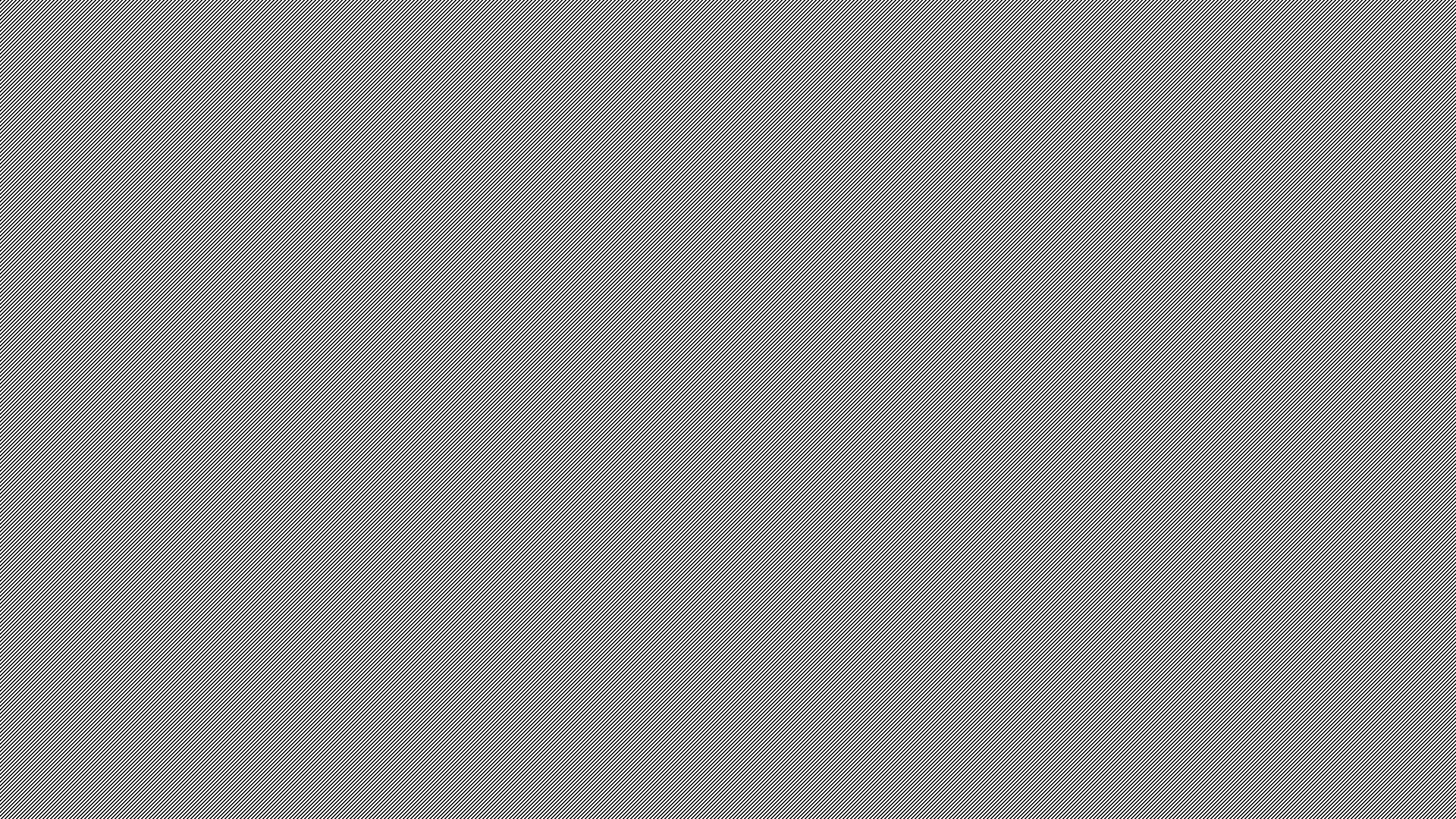 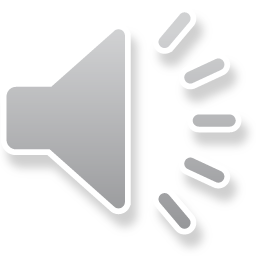 Community is a collection of families
Community is a collection of industry of providers, programs, services, government agencies and faith organizations
The CommunityThe Family Members
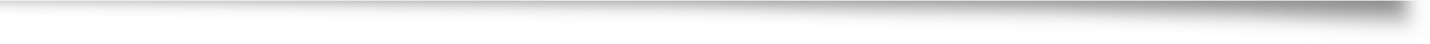 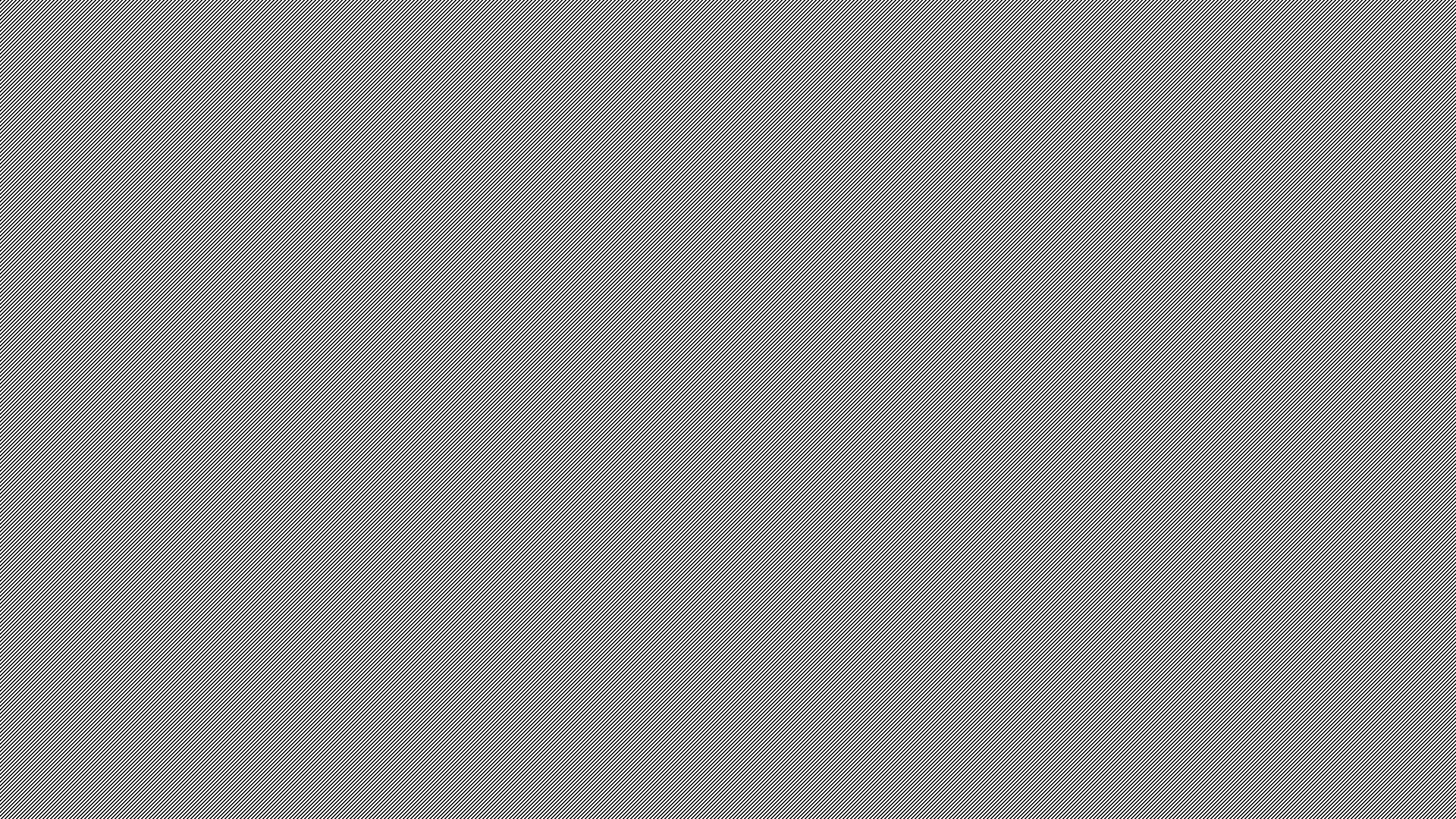 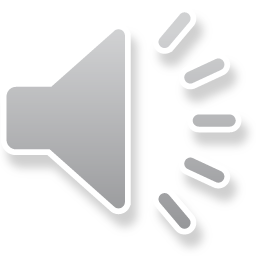 The Collaborative
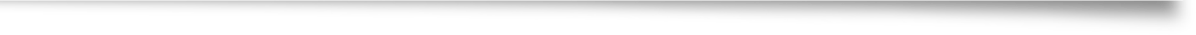 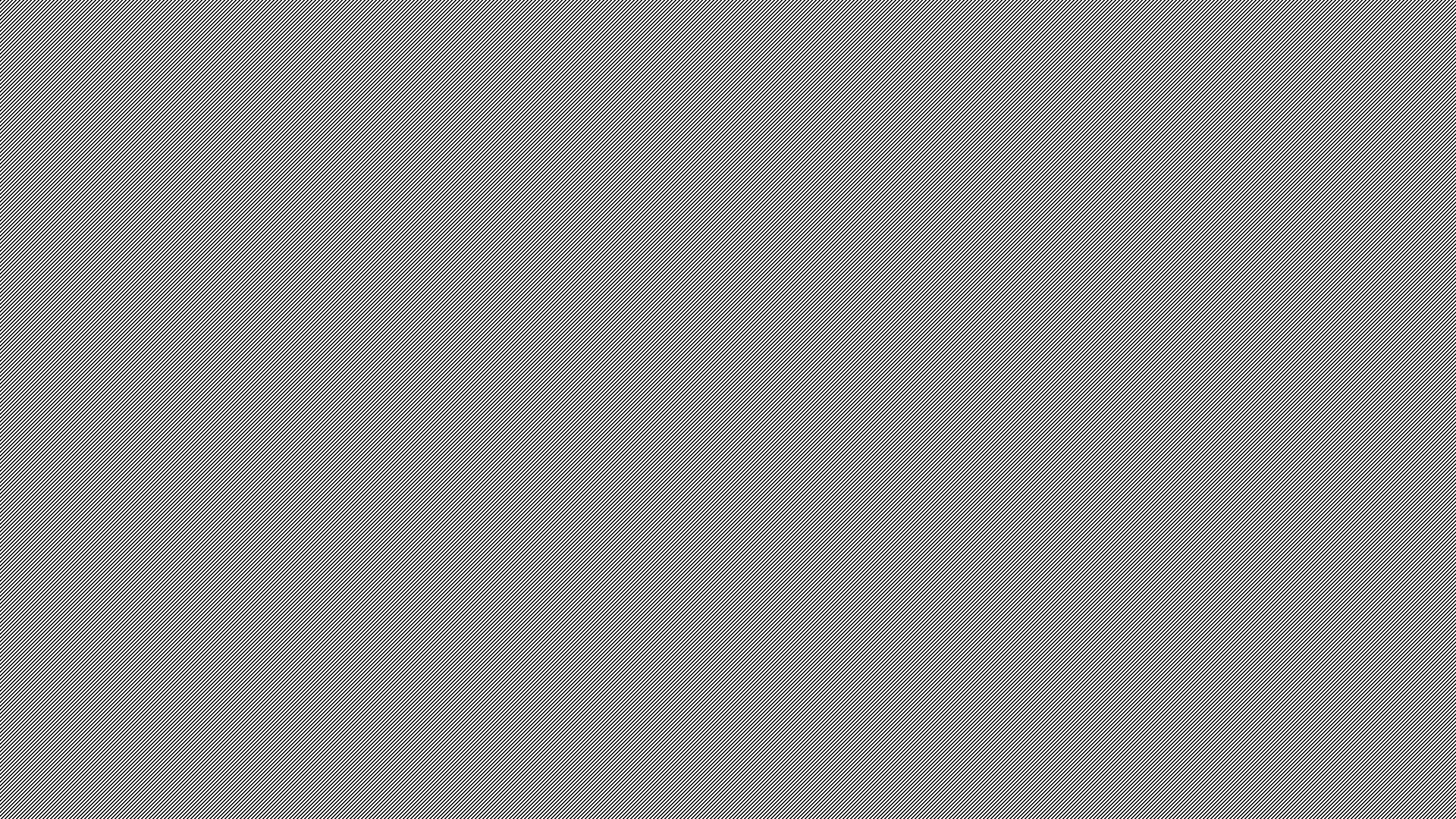 The 3 C’s in Collaboration
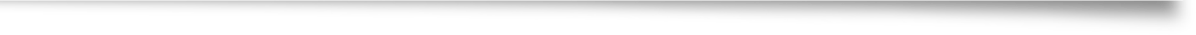 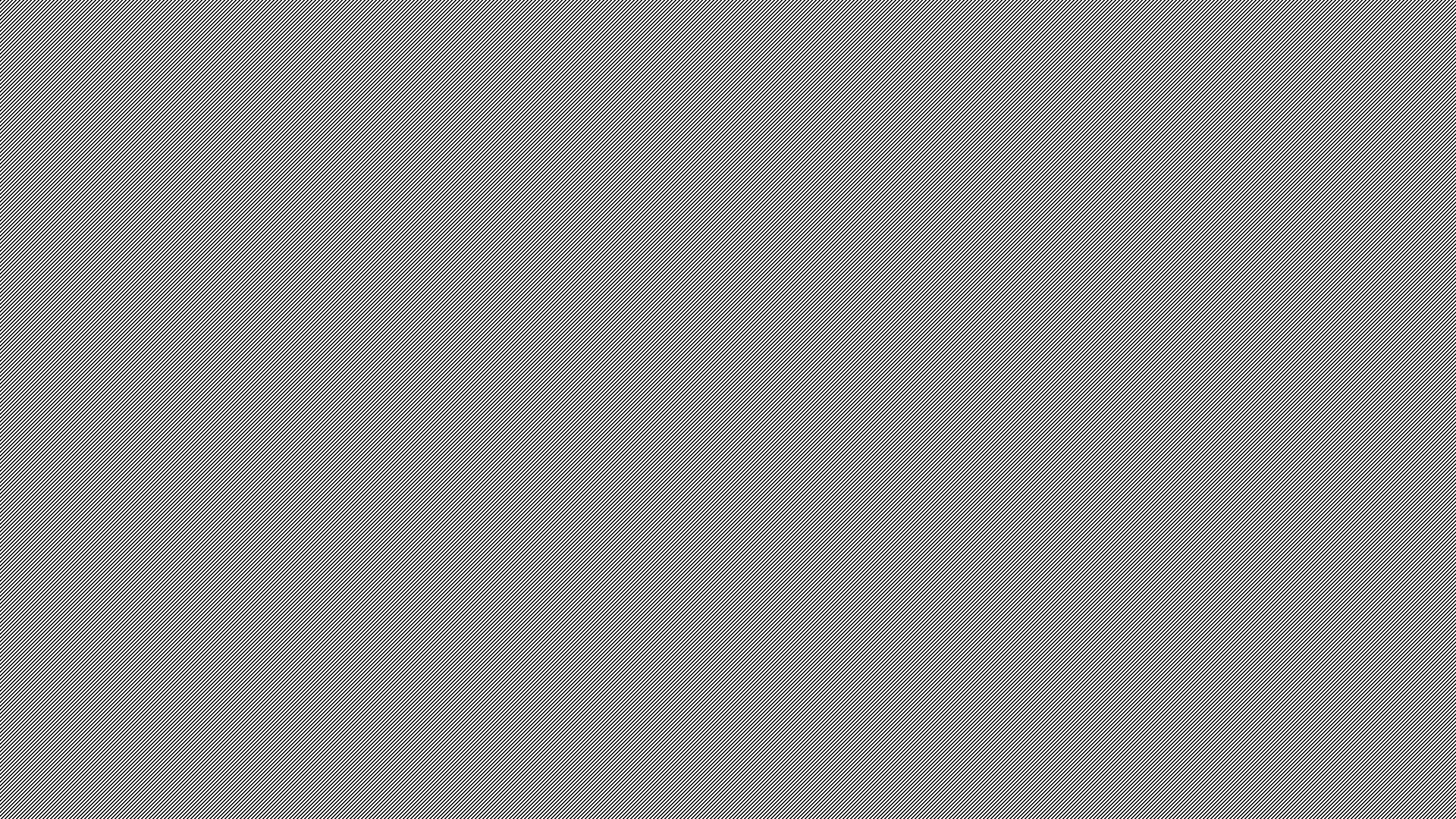 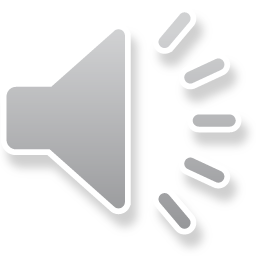 Community Mapping
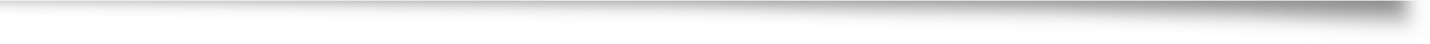 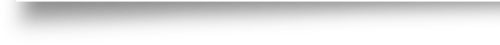 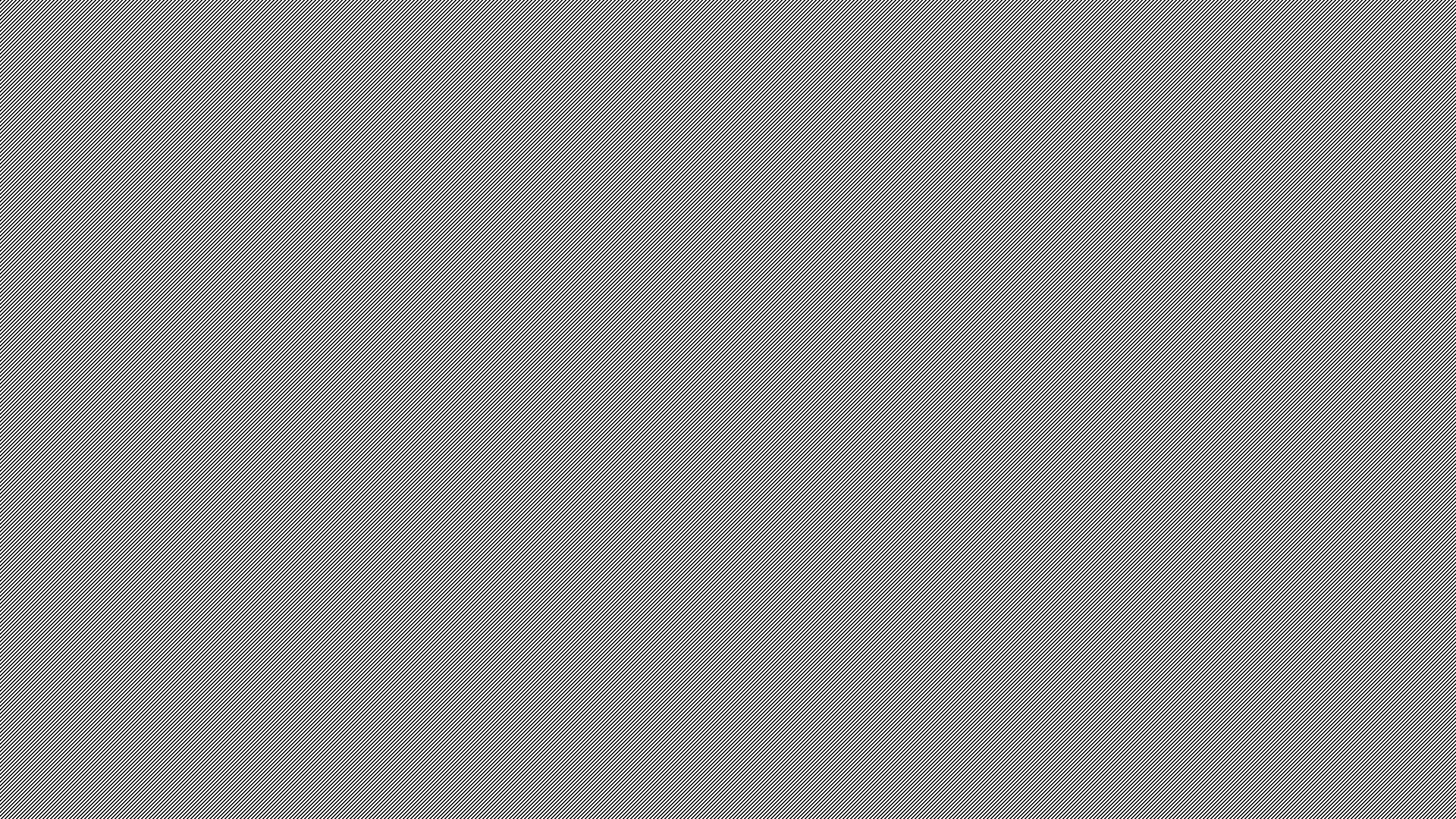 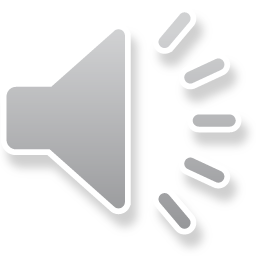 Referral
Soft Referral
Hard Referral
Closed System Referral
Admissions
Services/Programs
Discharge
Continuity of Care
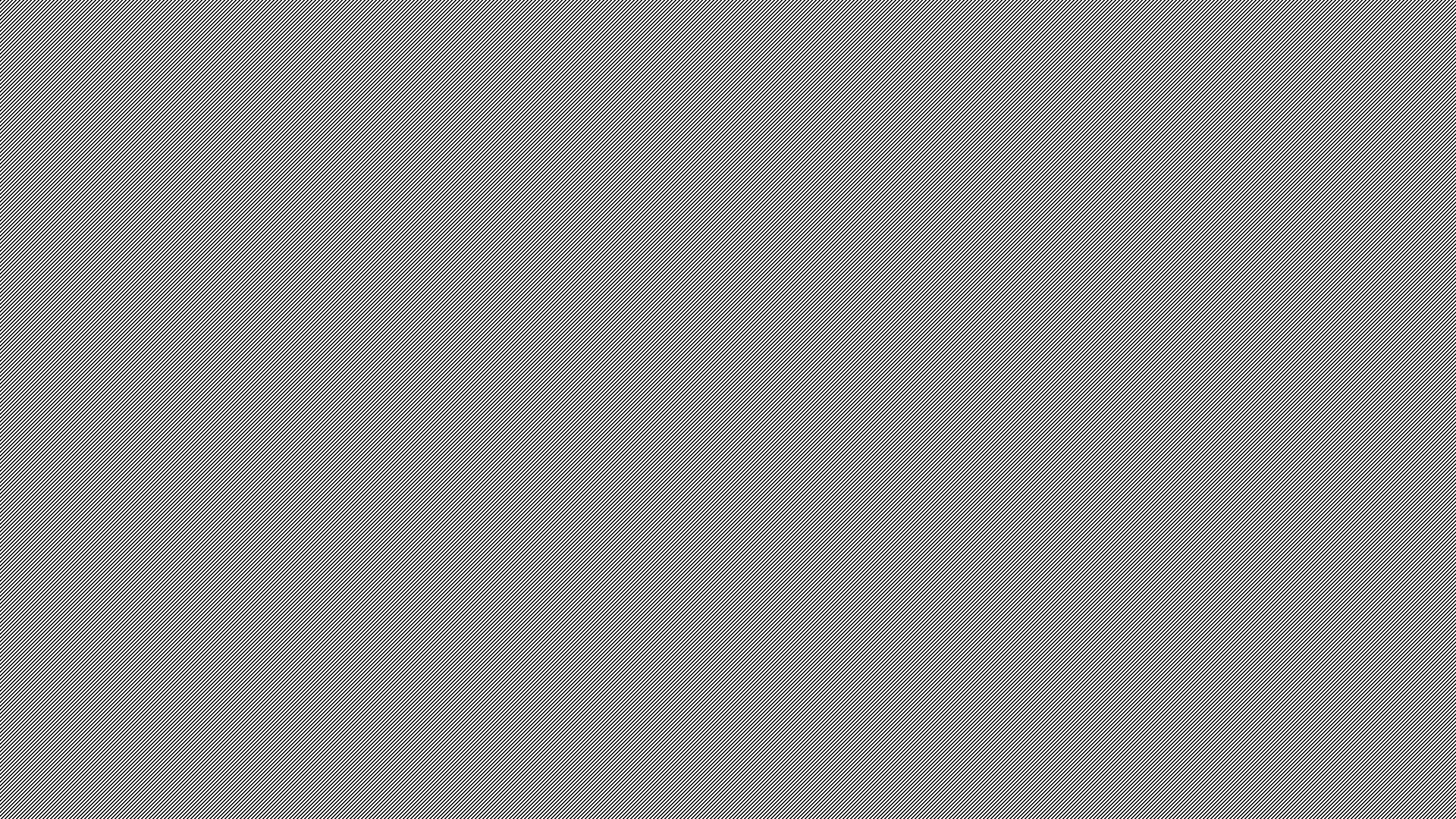 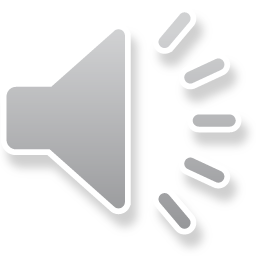 Continuum in the Plan of Treatment
Family Member Based Case Management
Community Based Case Management Support
Family Solution Finder Learning Series, Case Management education for family members. Learning Seminars for both of the above.
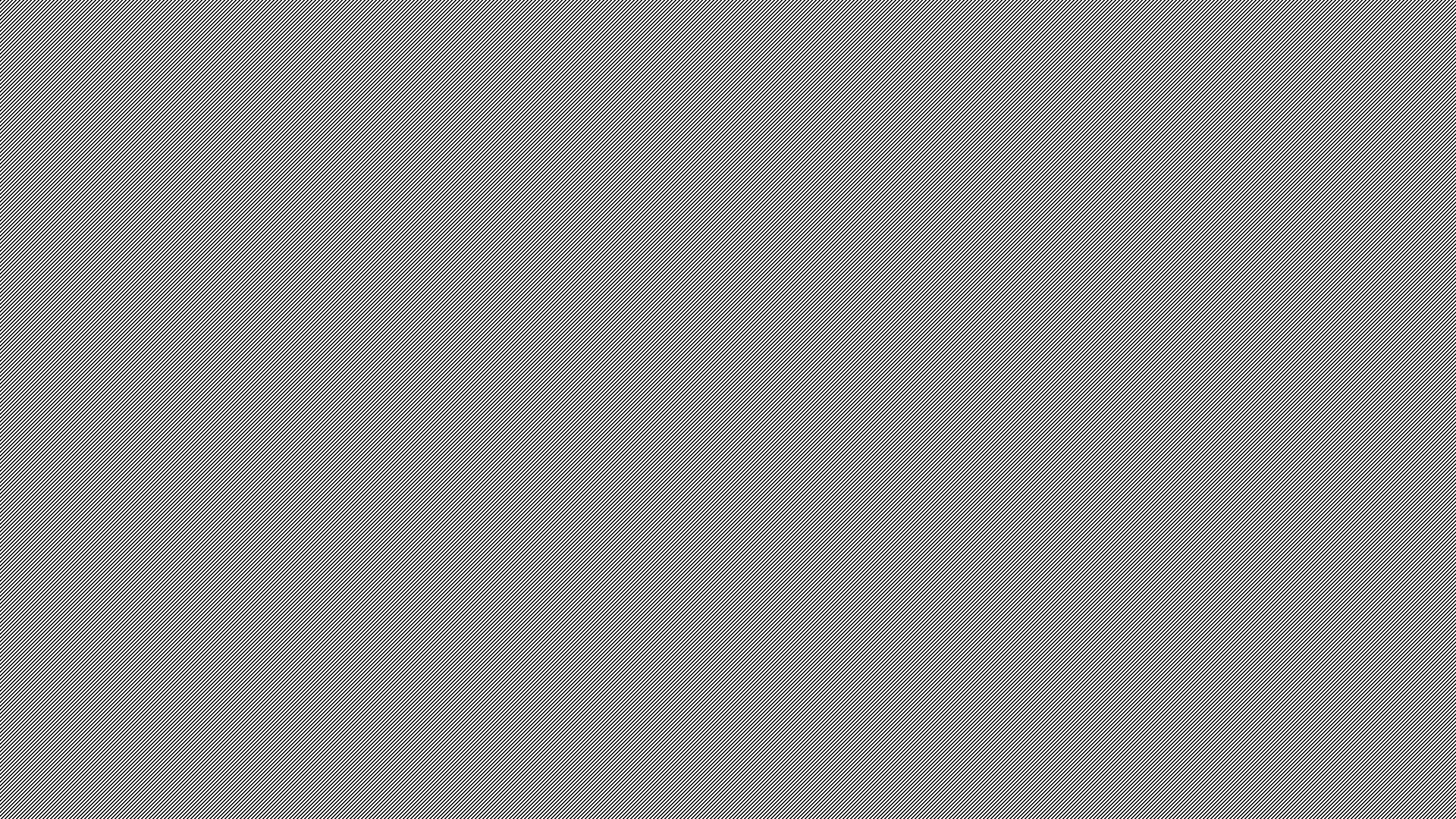 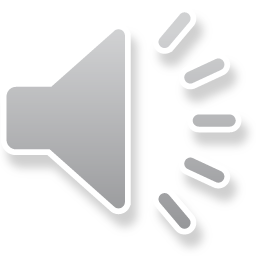 Structure, Process, Implementation
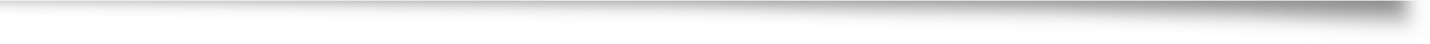 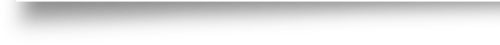 Structure in the form of a local Family Solution Finder Learning Centers
Process in the form of the Family Solution Finder Learning Series, eLearning Program, On-Demand Cirrriculum Builder Program, Specialty Courts Family Learning Program, Incarceration Family Learning Program, Pathfinder Community Seminars, Invest in the Family Ministry Model for Faith Organizations.
Implementation in the form of a Family Solution Finder Community Collaborative.
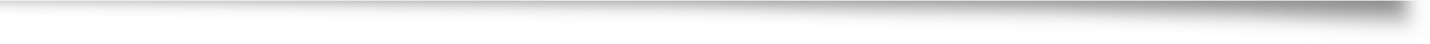 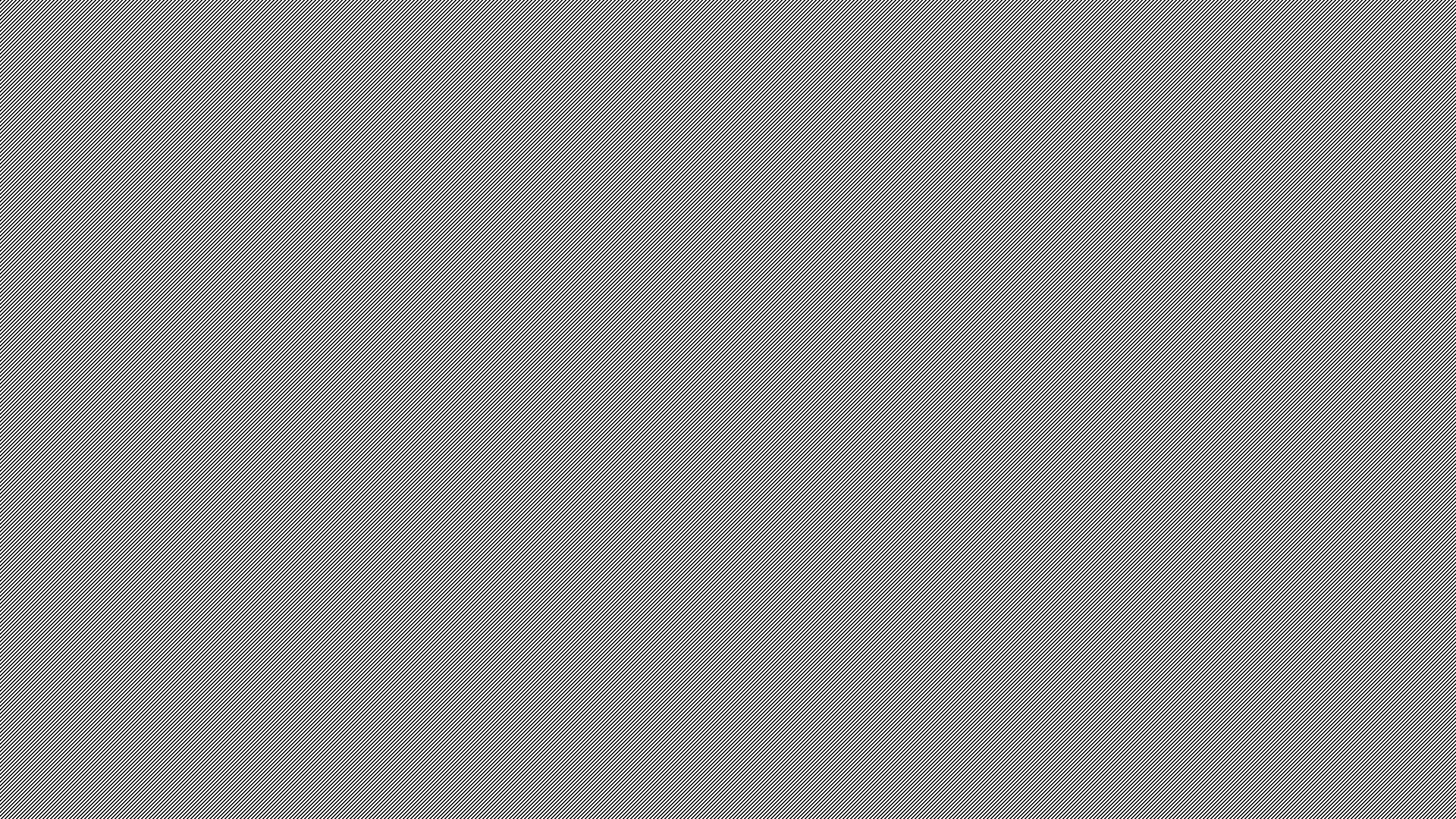 Anyone can start a Family Solution Finder Learning Centers
Just call us: 440.385.7605 and we will walk you through the easy start up steps.   Roy Poillon Executive Director Families Impacted by Opioids, nonprofit Cleveland, Ohio
To Register as a Family Solution Finder Learning Centers (one time fee) $325.00
The content and programs are free. 
A community can have several Family Solution Finder Learning Centers because the structure has four different levels (I-IV).
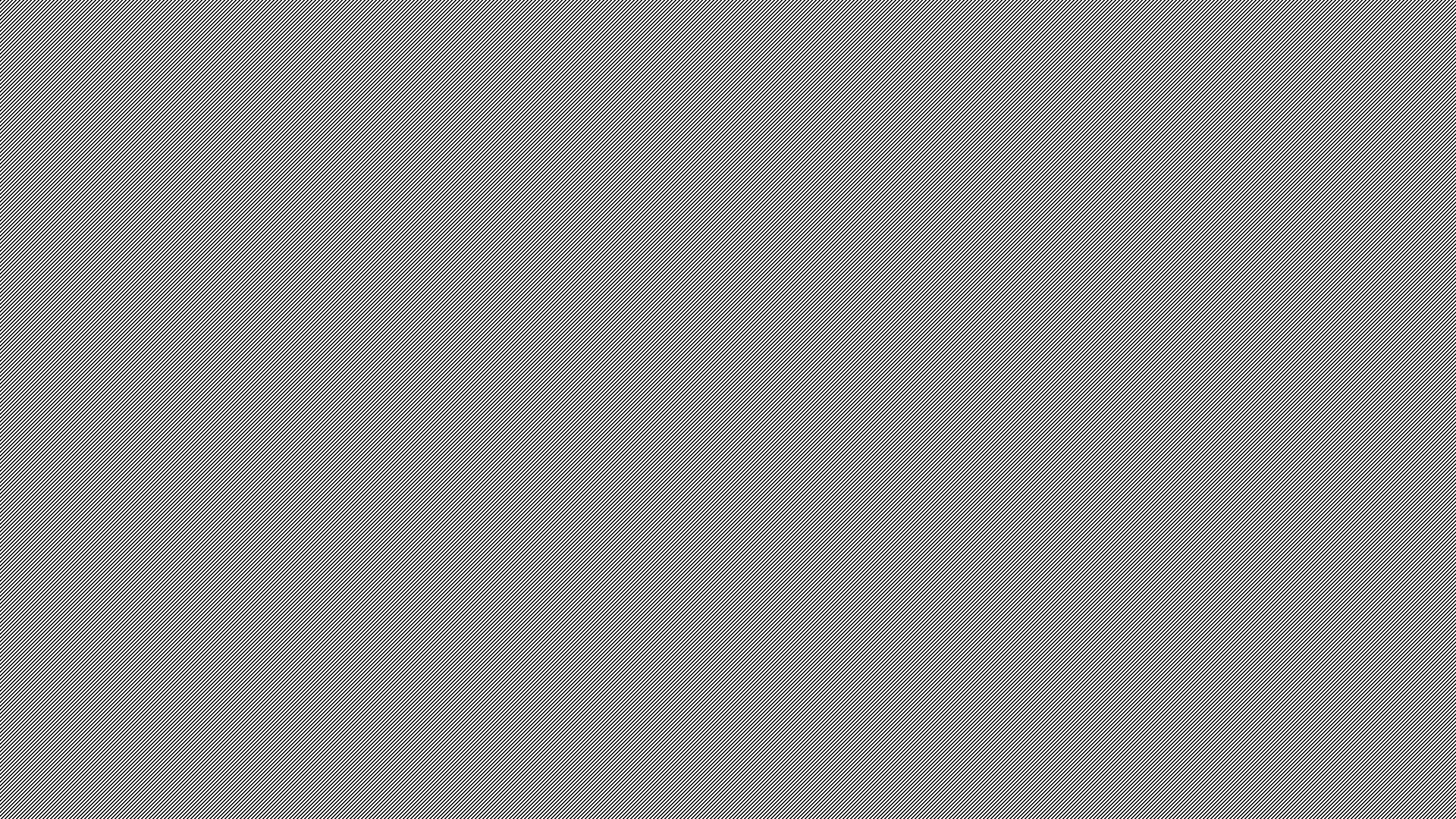 Contact Us:
Mr. Roy P. Poillon
Executive Director
Families Impacted by Opioids
440.385.7605
familiesimpactedbyopioids@gmail.com
Familiesimpactedbyopioids.com
Facebook: The Family Solution Finder Learning Centers
LlinkedIn: Roy Poillon